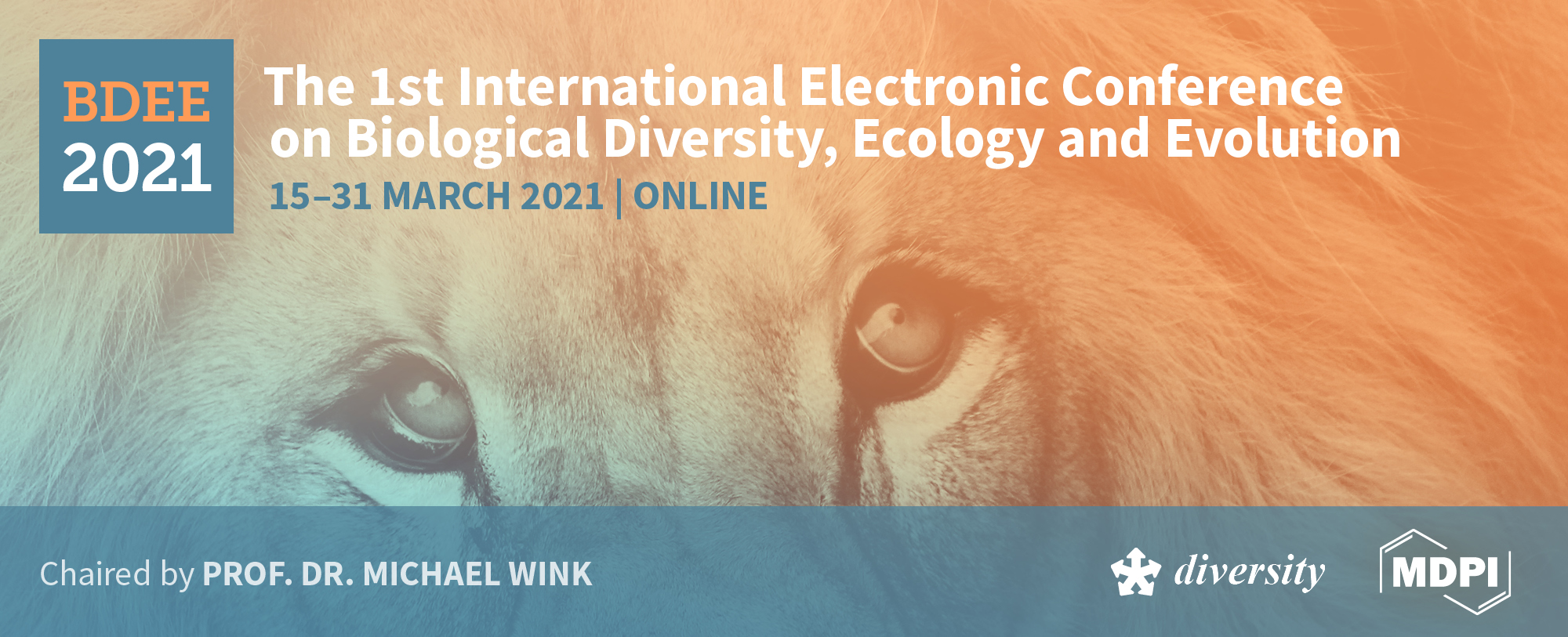 Ampelographic and ampelometric characterization of berries and seeds from traditional vineyards in Morocco

Younes Hmimsa 1,2*, Widad Benziane2 , Zineb Mouden2, Mohammed Ater2 and Salama ELFatehi 1,2

1 Department of Life Sciences, Polydisciplinary Faculty (Abdelmalek Essaadi University) (Larache, Morocco); 
2 Bio-agrodiversity team, Laboratory of applied botany; Department of Biology, Faculty of Science (Abdelmalek Essaâdi University) (Tetouan, Morocco). 

* Corresponding author: y.hmimsa@uae.ac.ma
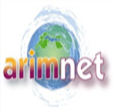 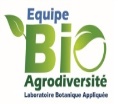 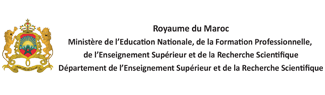 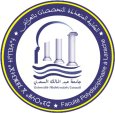 1
Abstract:
Morocco, like the other Mediterranean countries, is characterized by a great diversity of indigenous varieties of vines "Vitis vinifera ssp. vinifera", taking advantage of the climate and also of the heterogeneity of their landscapes Without forgetting, the know-how and agricultural practices adopted by traditional farmers who have contributed in one way or another to preserve the genetic diversity of these indigenous grape varieties. Within the framework of this study, we are seeking the identification and characterization of 36 indigenous grape varieties sampled in the north and south of Morocco. The samples studied were taken from traditional vineyards in these regions. For the ampelographic and ampelometric description, 26 characters were used according to a list of descriptors developed by the International Organization of Vine and Wine (OIV). Thus, the ampelographic and ampelometric approach were refined by a principal component analysis (PCA) which made it possible to group the grape varieties into five distinct groups according to their correlations to the variables linked to the bunch, the berry and the seed. The results obtained from these different approaches confirmed the presence of great inter-grape and intra-grape variability within the samples studied. This observation leads us to make more efforts to maintain this variability and to fight against genetic erosion and the threat of environmental changes.

Keywords: Vine, Vitis vinifera ssp. vinifera, traditional grape, ampelographic, 
ampélometric, OIV
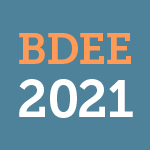 2
Ampelographic description
A
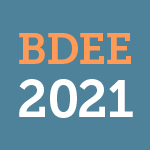 3
[Speaker Notes: © Copyright Showeet.com – Creative & Free PowerPoint and Google Slides Templates]
The ampelographic characteristics of the bunch of grapes
01
01
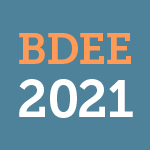 4
[Speaker Notes: © Copyright Showeet.com – Creative & Free PowerPoint and Google Slides Templates]
The ampelographic characteristics of the bunch of grapes
01
01
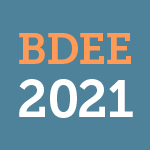 5
[Speaker Notes: © Copyright Showeet.com – Creative & Free PowerPoint and Google Slides Templates]
The ampelographic characteristics of the bunch of grapes
01
Les caractères ampélographiques de la grappe:
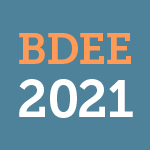 6
The ampelographic characteristics of the bunch of grapes
01
Les caractères ampélographiques de la grappe:
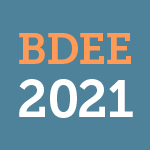 7
The ampelographic characters of the berry
02
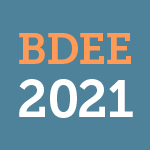 8
[Speaker Notes: © Copyright Showeet.com – Creative & Free PowerPoint and Google Slides Templates]
The ampelographic characters of the berry
02
Les caractères ampélographiques de la baie :
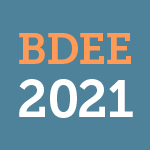 9
The ampelographic characters of the berry
02
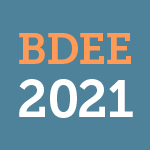 10
The ampelographic characters of the berry
02
Les caractères ampélographiques de la baie :
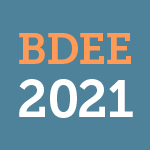 11
The ampelographic characters of the berry
02
Les caractères ampélographiques de la baie :
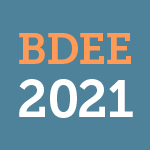 12
The ampelographic characters of the berry
02
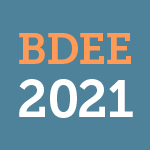 13
03
The ampelographic characters of seeds:
They are completely formed with the absence of transverse grooves on their dorsal face.
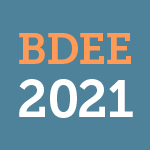 14
[Speaker Notes: © Copyright Showeet.com – Creative & Free PowerPoint and Google Slides Templates]
Ampelometric description
B
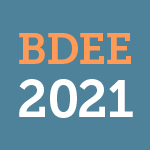 15
[Speaker Notes: © Copyright Showeet.com – Creative & Free PowerPoint and Google Slides Templates]
The ampelometric characters of the bunch of grapes
01
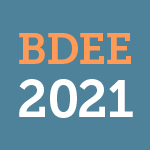 16
[Speaker Notes: © Copyright Showeet.com – Creative & Free PowerPoint and Google Slides Templates]
01
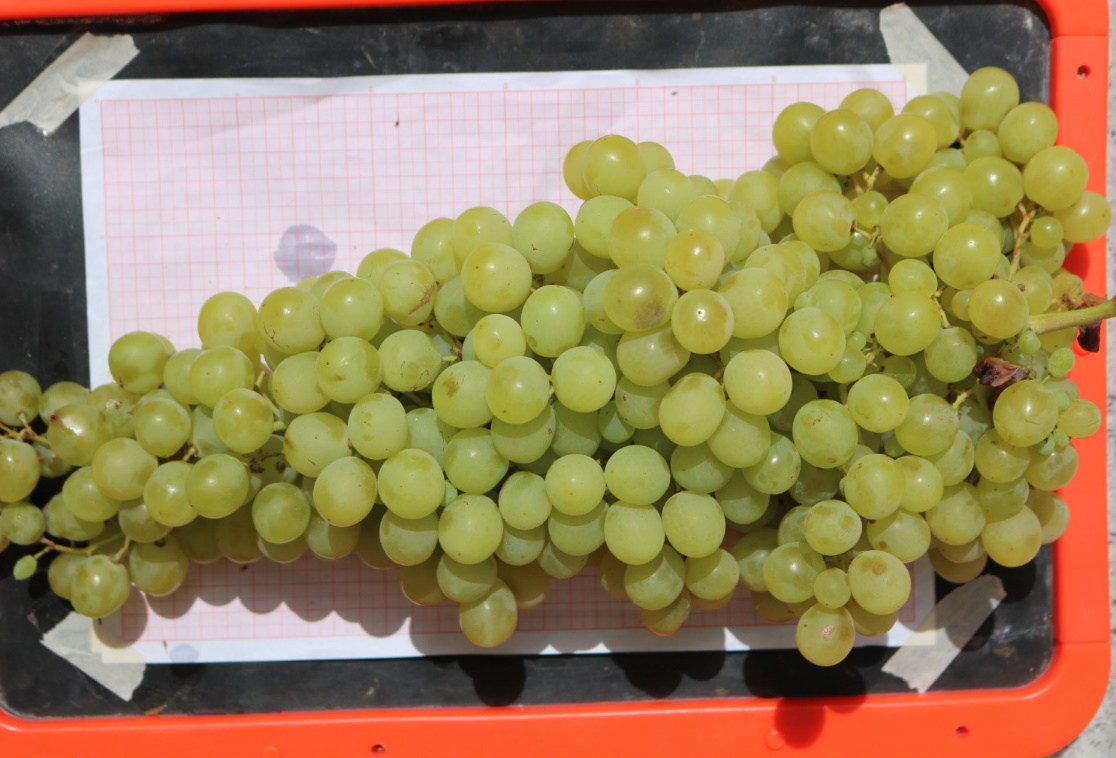 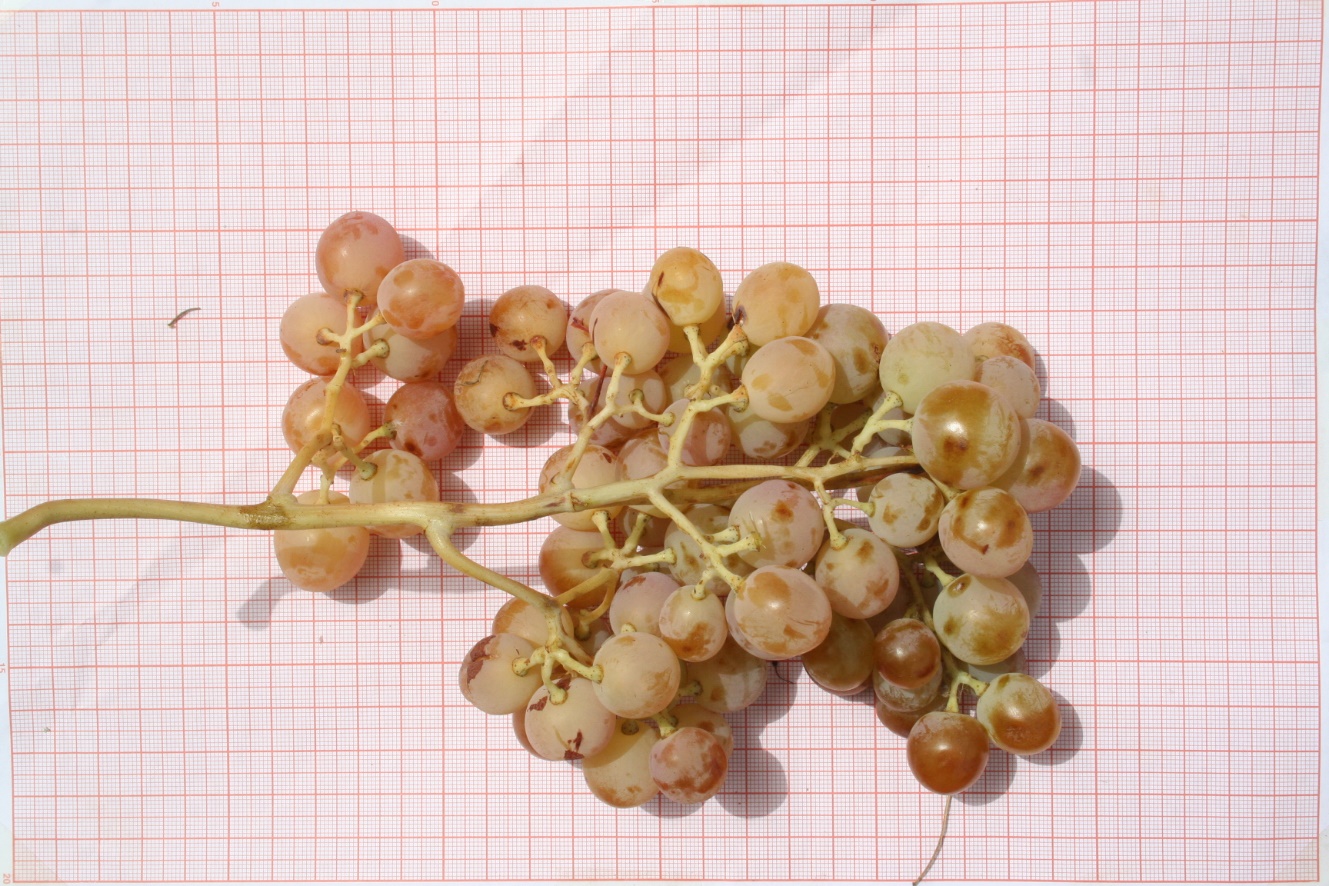 JYN
LADH
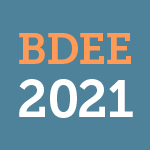 17
The ampelometric characters of berry
02
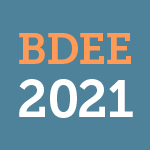 18
The ampelometric characteristics of the seeds
03
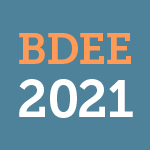 [Speaker Notes: © Copyright Showeet.com – Creative & Free PowerPoint and Google Slides Templates]
Correlation matrix of variables
C
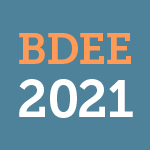 20
[Speaker Notes: © Copyright Showeet.com – Creative & Free PowerPoint and Google Slides Templates]
Correlation matrix of the different variables analyzed
Analysis of the correlations between the measured parameters:
- Links between the various quantitative parameters
- A positive and very significant correlation
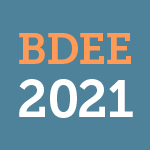 Discussion:
According to the different ampelometric and ampelographic results obtained, we can confirm the presence of a clear differentiation, not only within the same grape variety, but also between the different grape varieties.
The comparison of this results with other Mediterranean grape varieties has confirmed the existence of a significant diversity but also a resemblance of some ampelographic characteristics.
The morphological characteristics vary considerably depending on the region, ecology, care practices, location, hence the need for validation by molecular analysis.
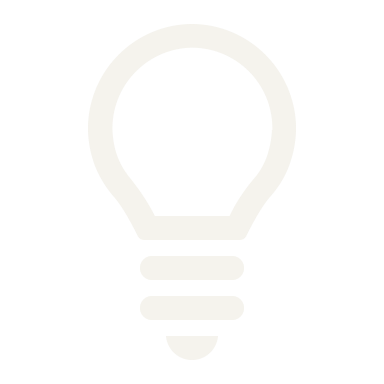 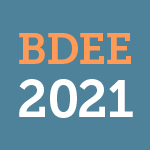 [Speaker Notes: © Copyright Showeet.com – Creative & Free PowerPoint and Google Slides Templates]
CONCLUSION:
First opportunity to better understand the Moroccan wine heritage, and their situation among the other Mediterranean countries. 
Existence of fairly significant inter-varietal and intra-varietal variability.
Strong differentiation of variance; for two characters; the weight of the bunch and seed.
The importance of the characterization of a rare viticultural genetic resource can be explained by the answers that will be provided through the identification of grape varieties tolerant to changing climatic conditions and promoting of sustainable viticulture.
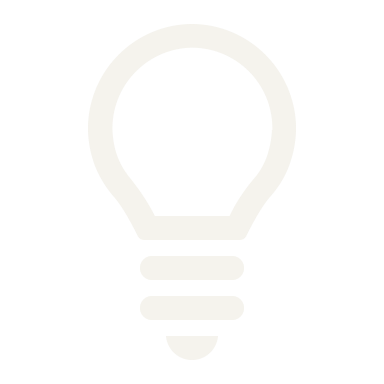 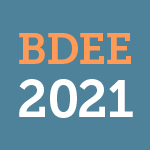 [Speaker Notes: © Copyright Showeet.com – Creative & Free PowerPoint and Google Slides Templates]
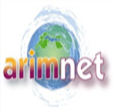 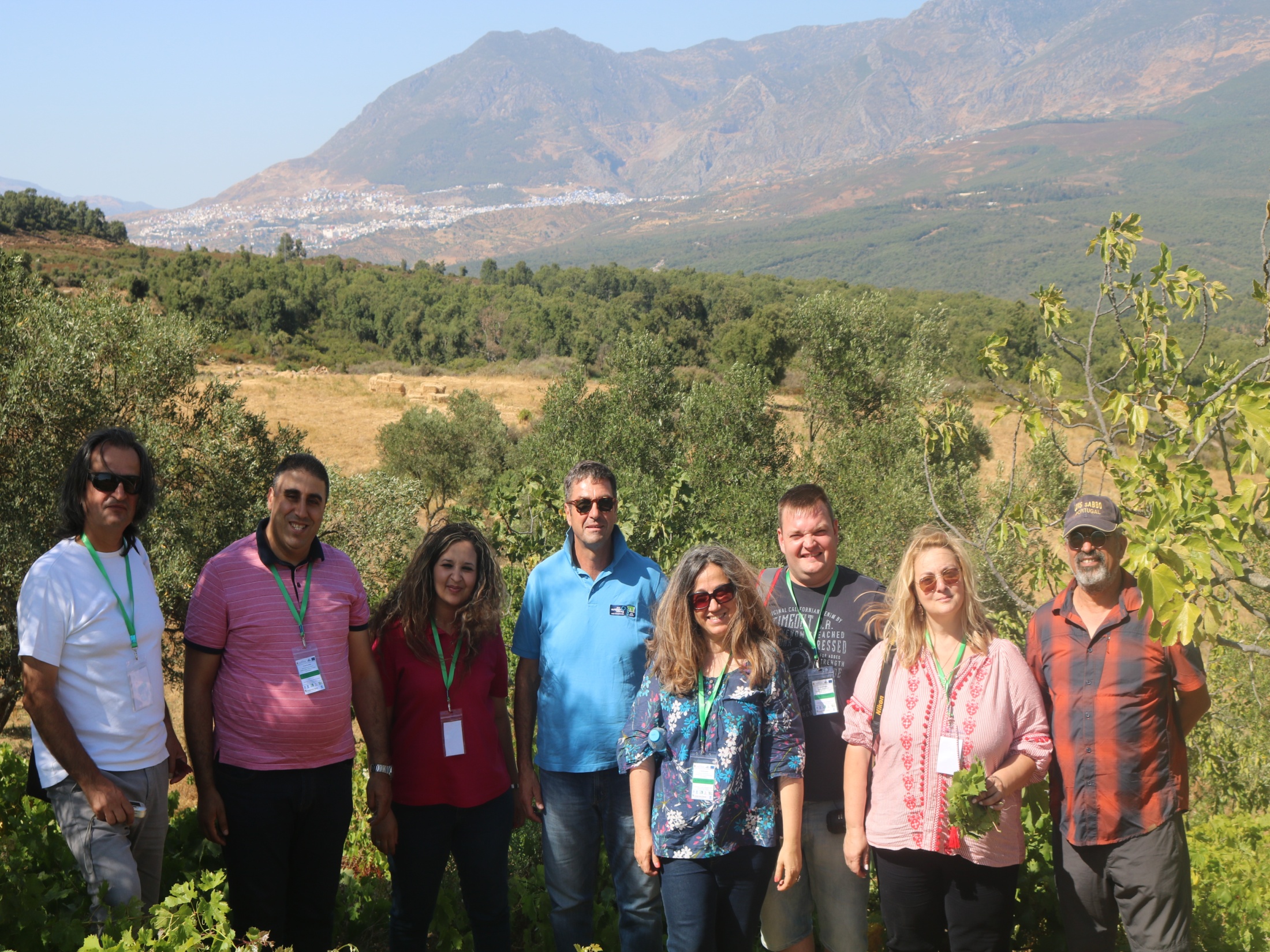 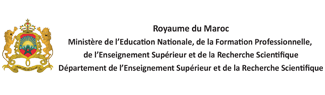 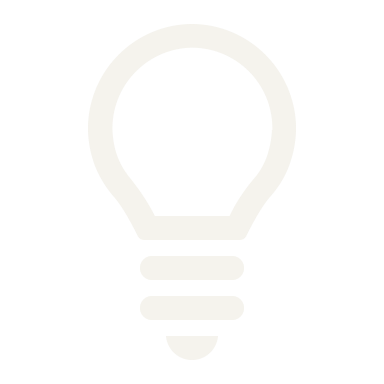 The authors thank the farmers of the various villages who contributed to the realization of this study. This research Was funded by ARIMNET 2 Project "MedVItis" Convention No. 7.
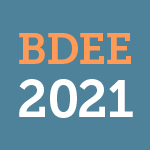 [Speaker Notes: © Copyright Showeet.com – Creative & Free PowerPoint and Google Slides Templates]